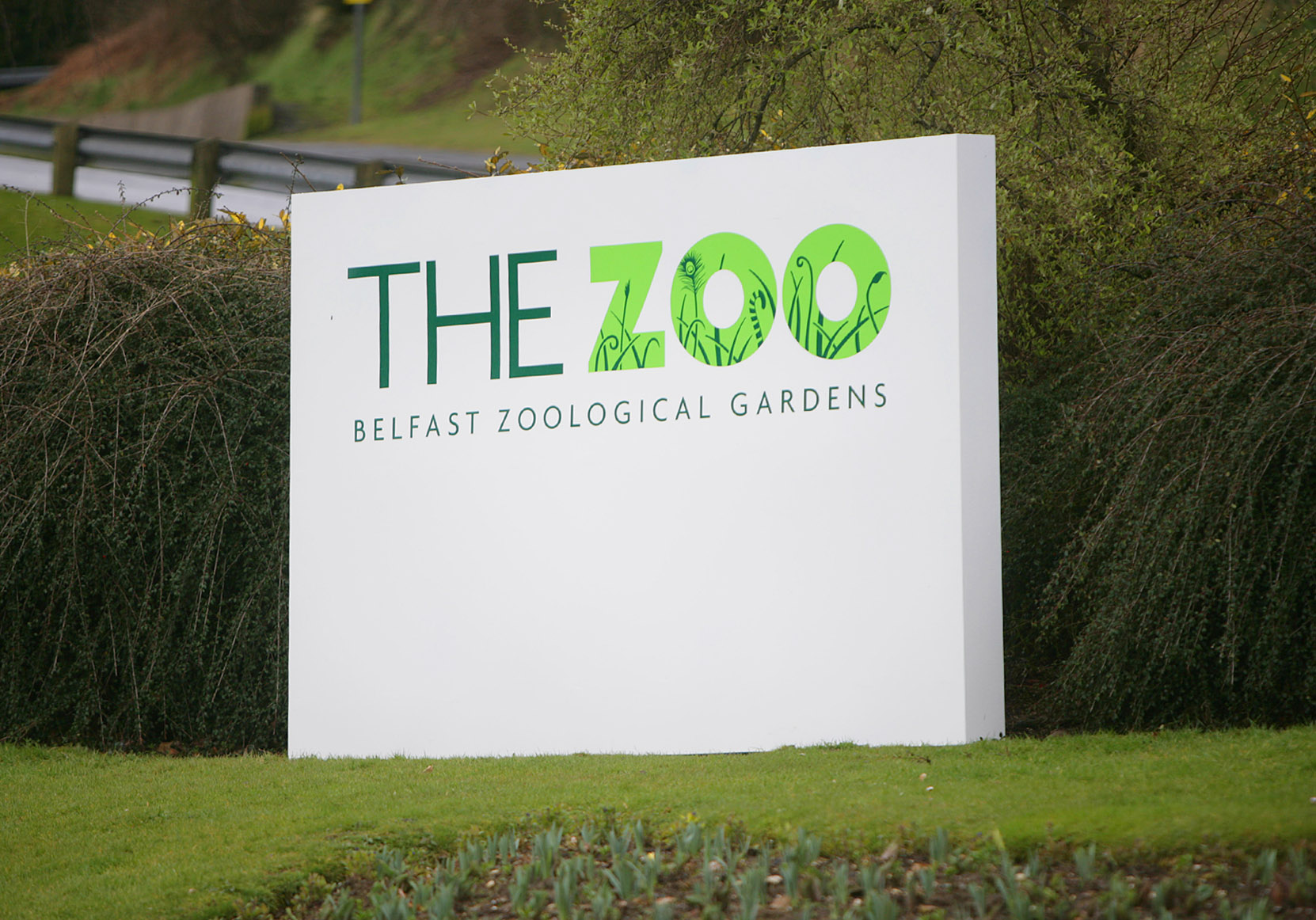 We are going on a trip to Belfast zoo with school
At the zoo we will see lots of different animals, plants, buildings and people.
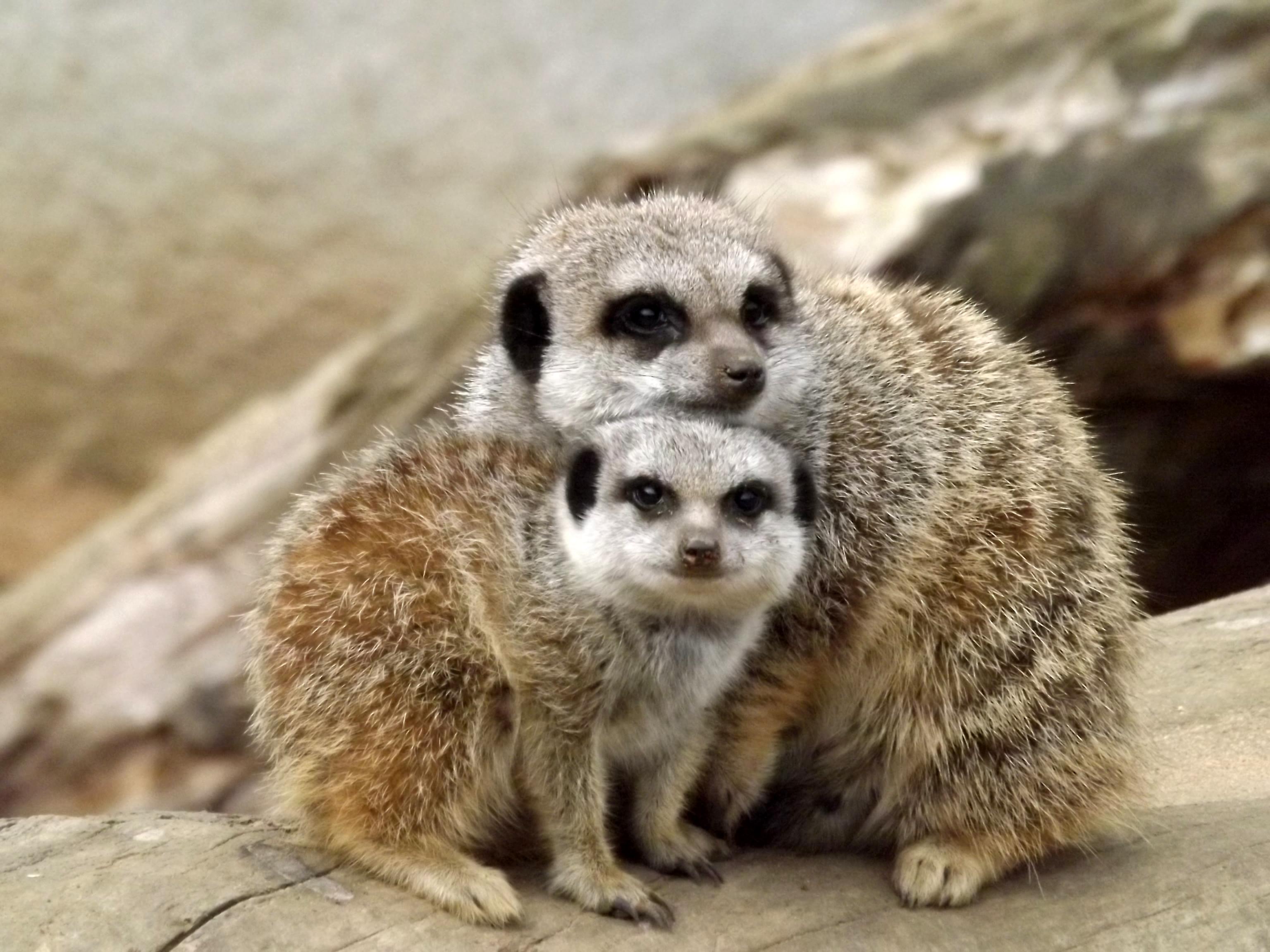 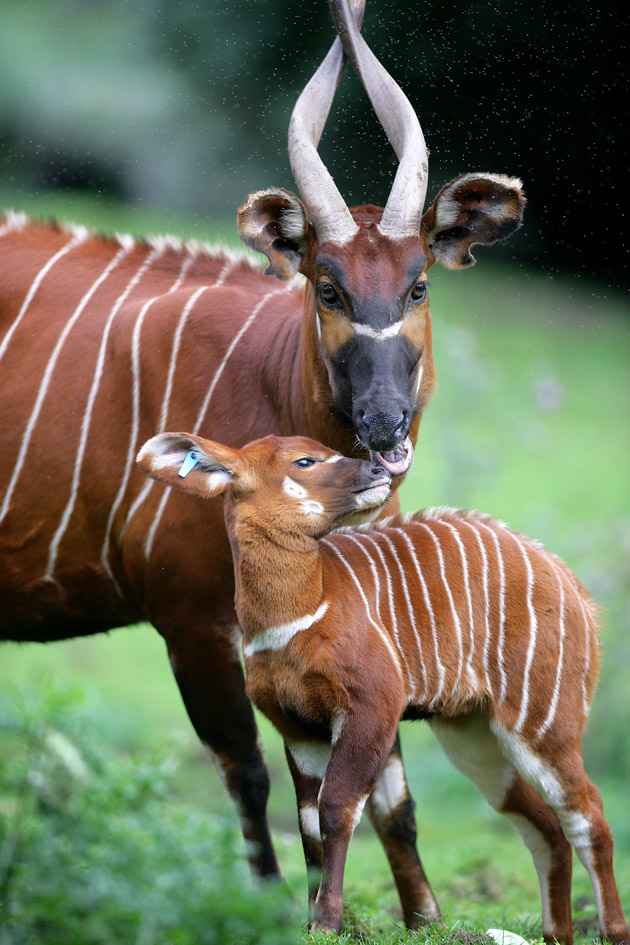 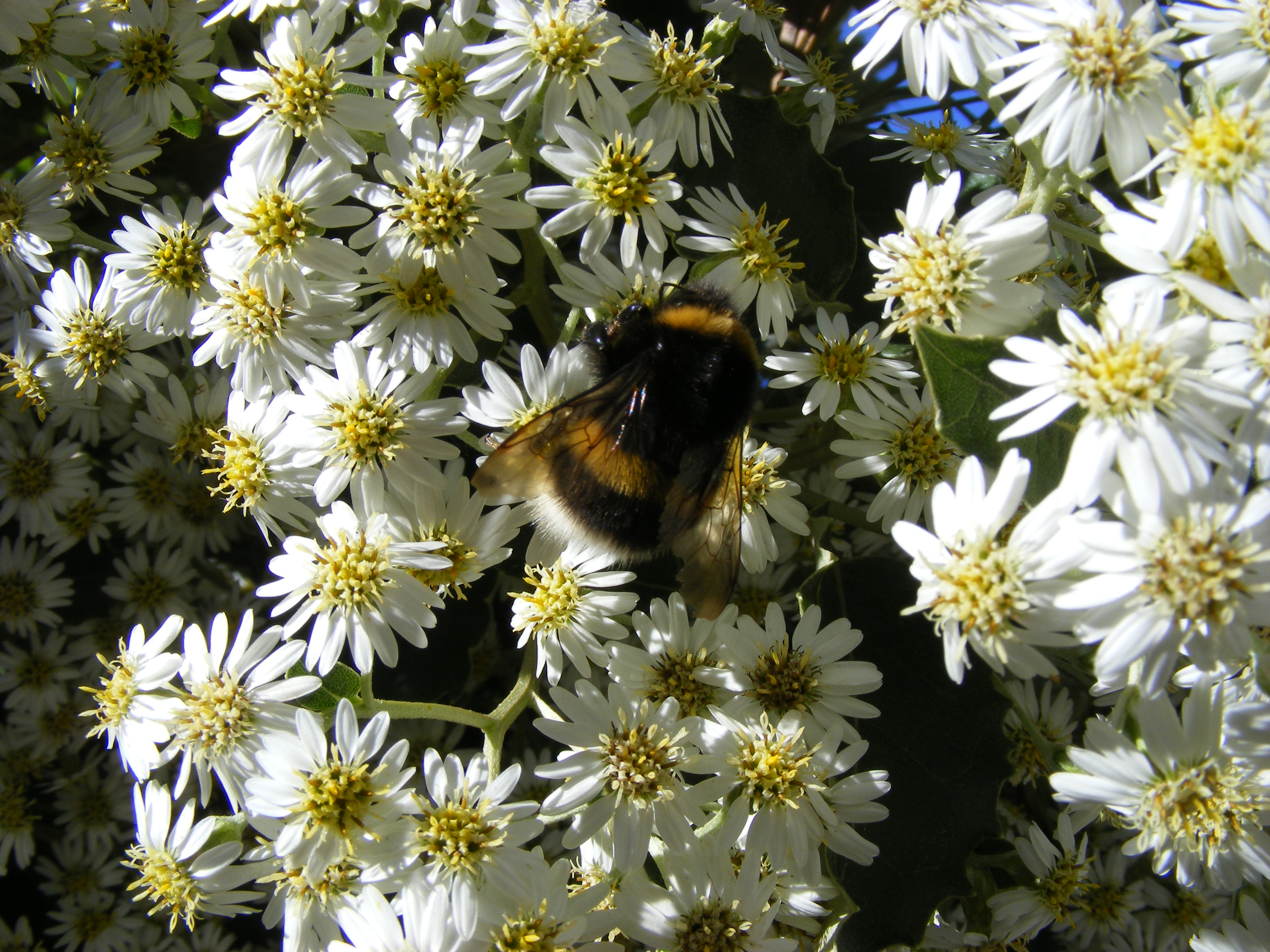 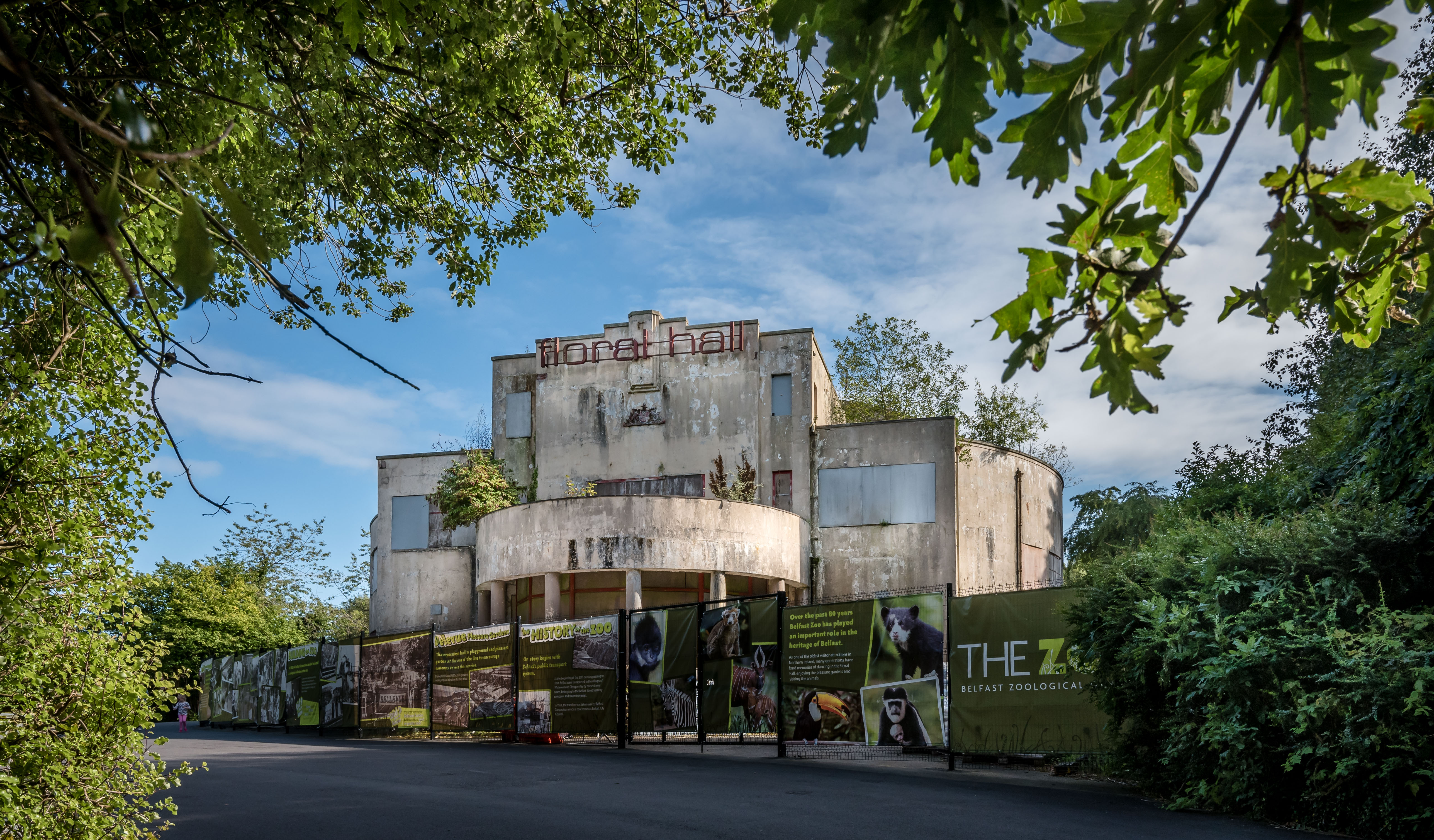 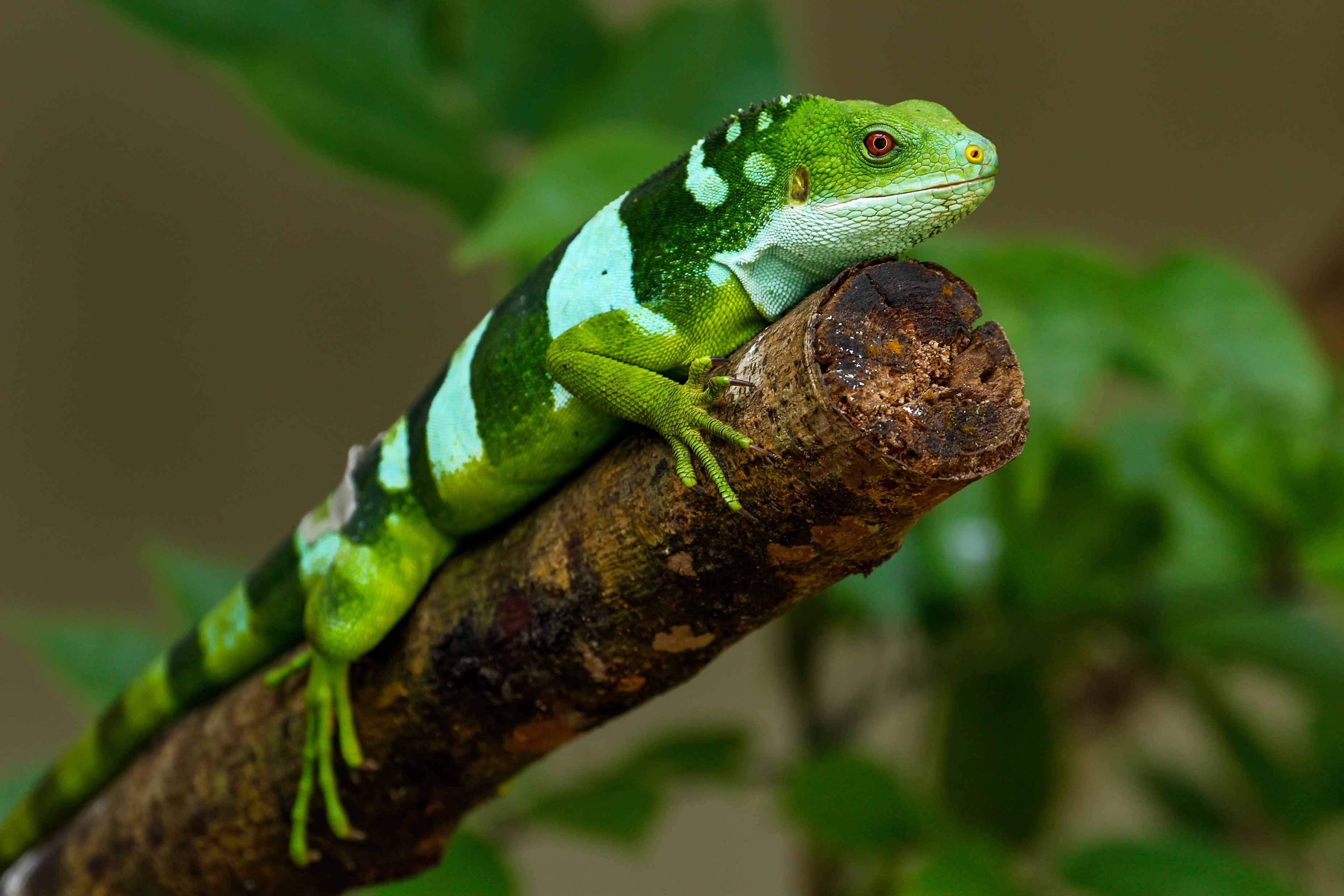 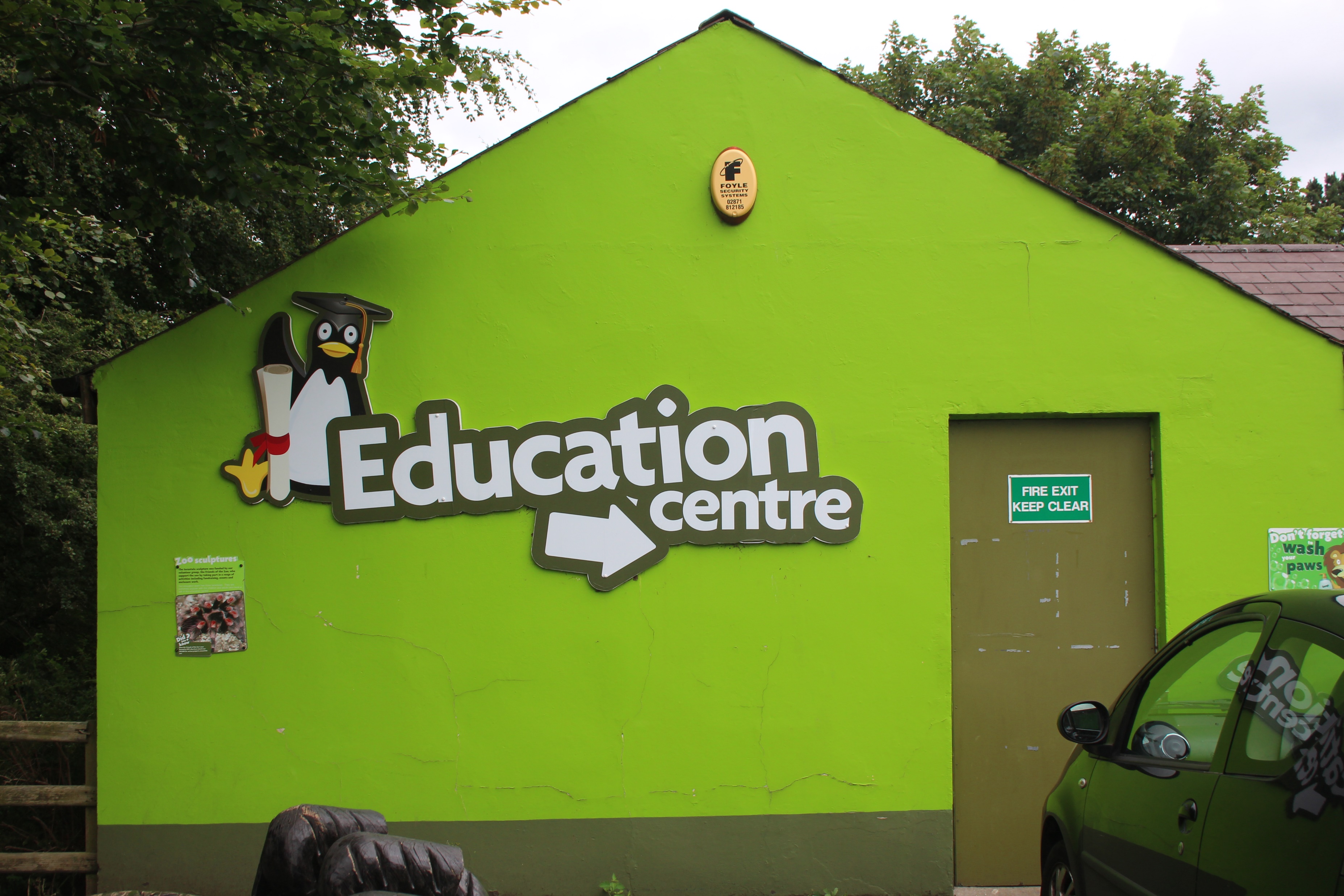 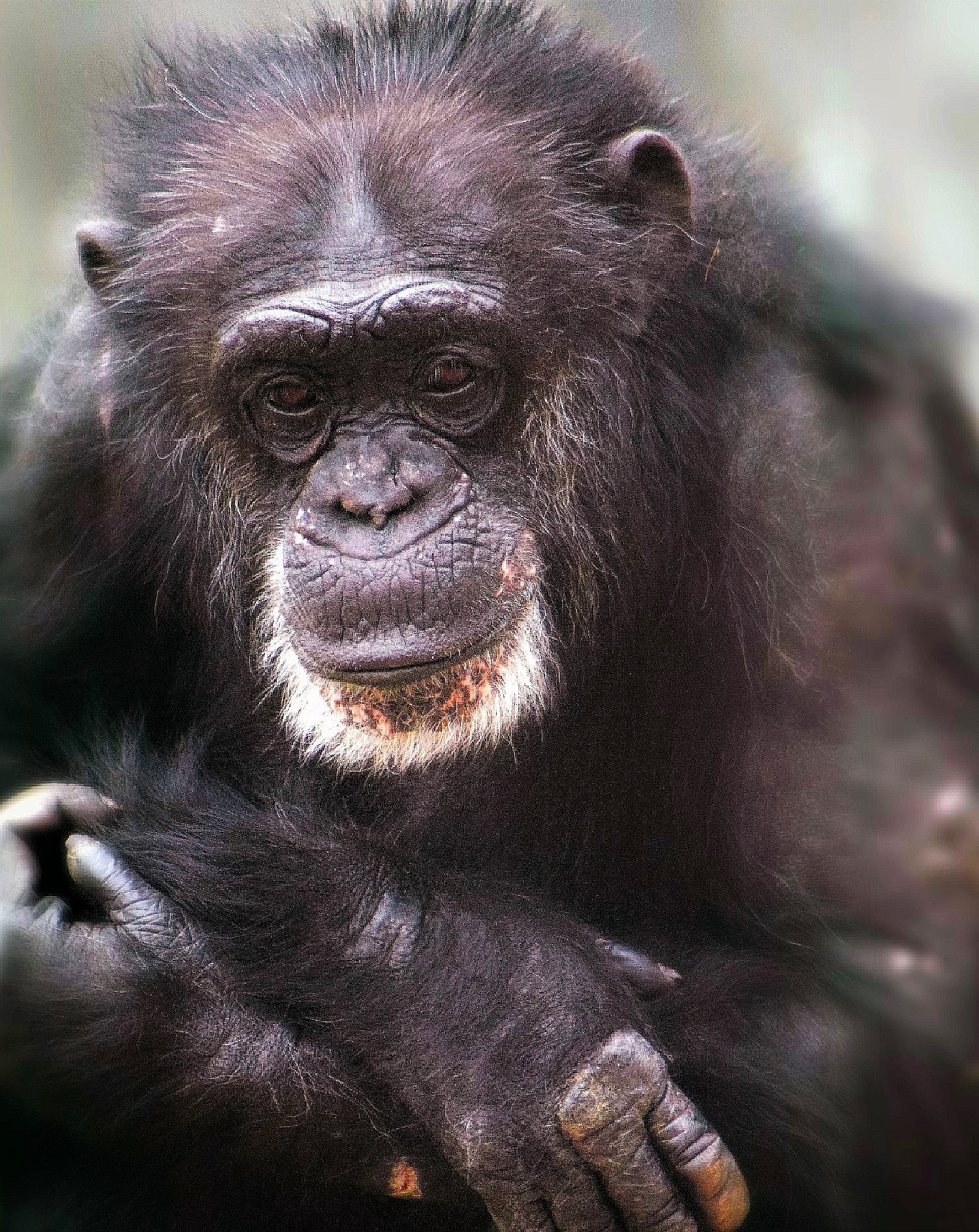 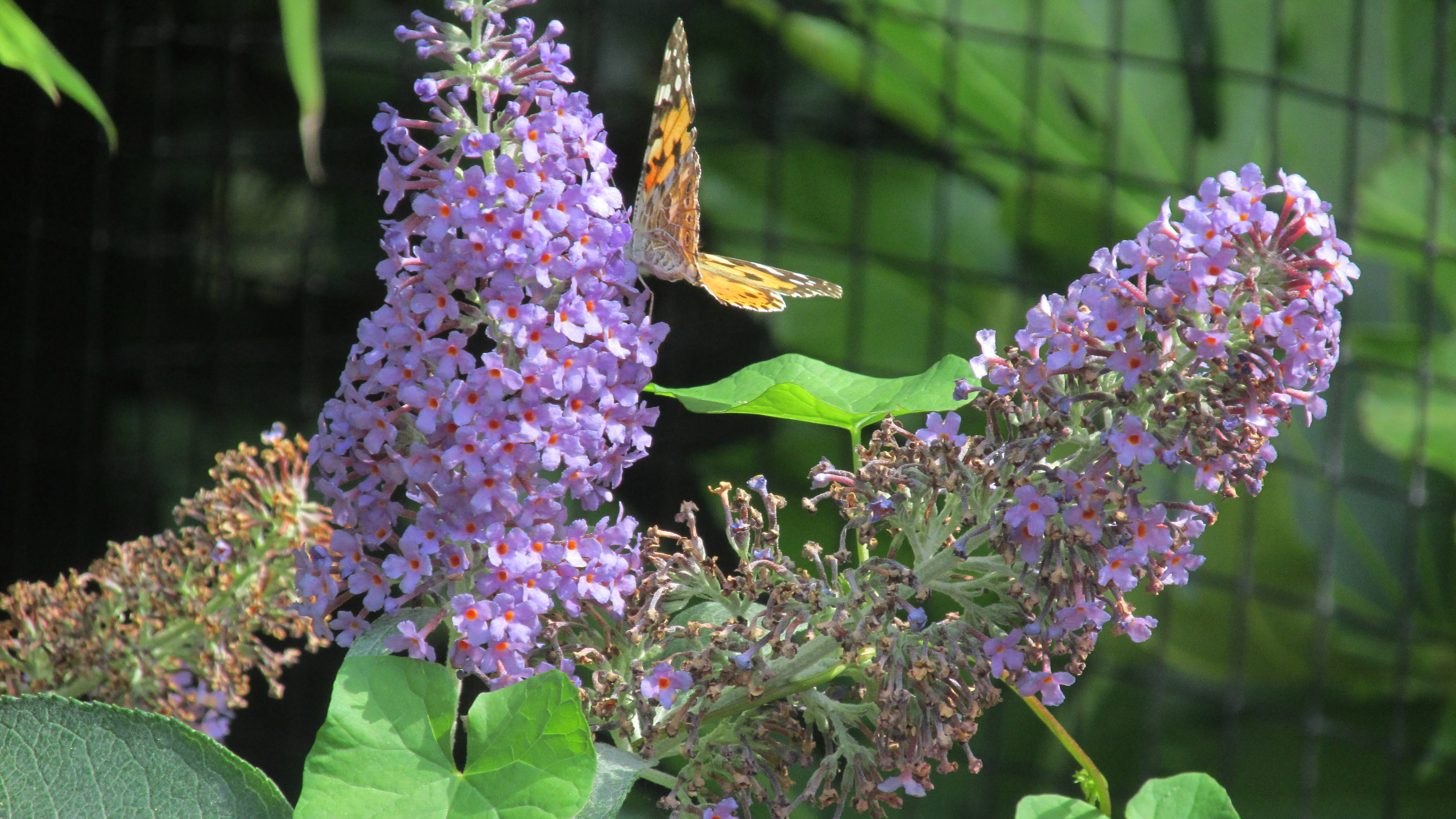 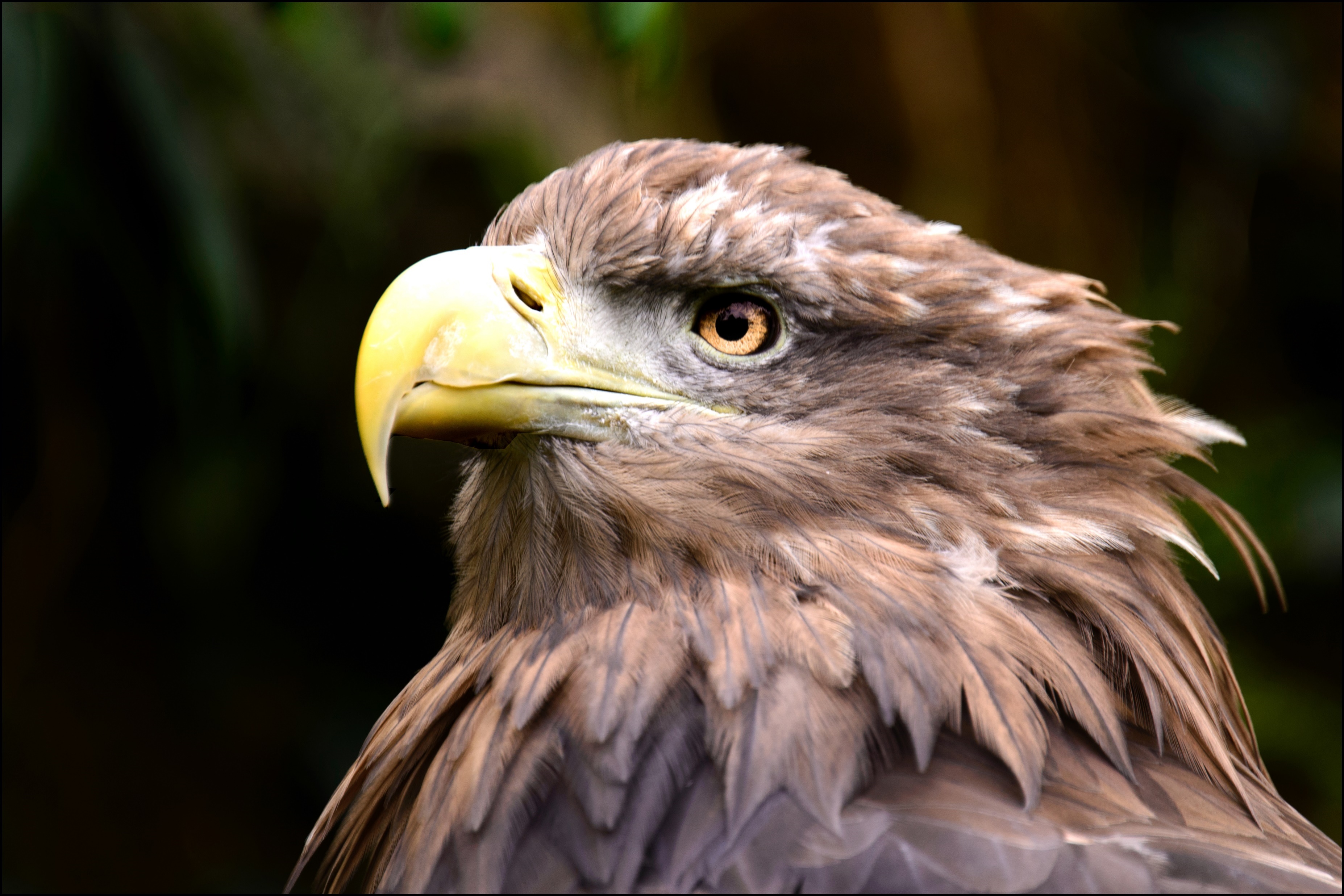 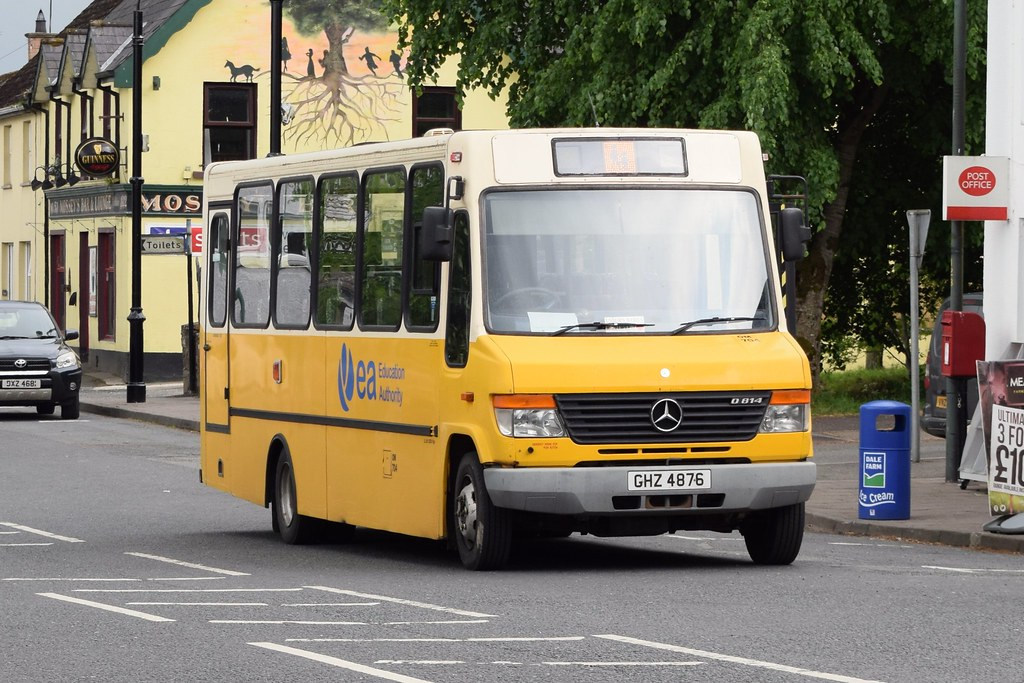 First, we will get on the bus at school with our teacher and classmates.
The bus will go up a hill and bring us to the doors of Belfast zoo
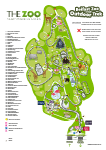 We will go to the Lady/Man at reception to pay and wait with our teacher and classmates here. The lady/Man will also give us a map of the zoo
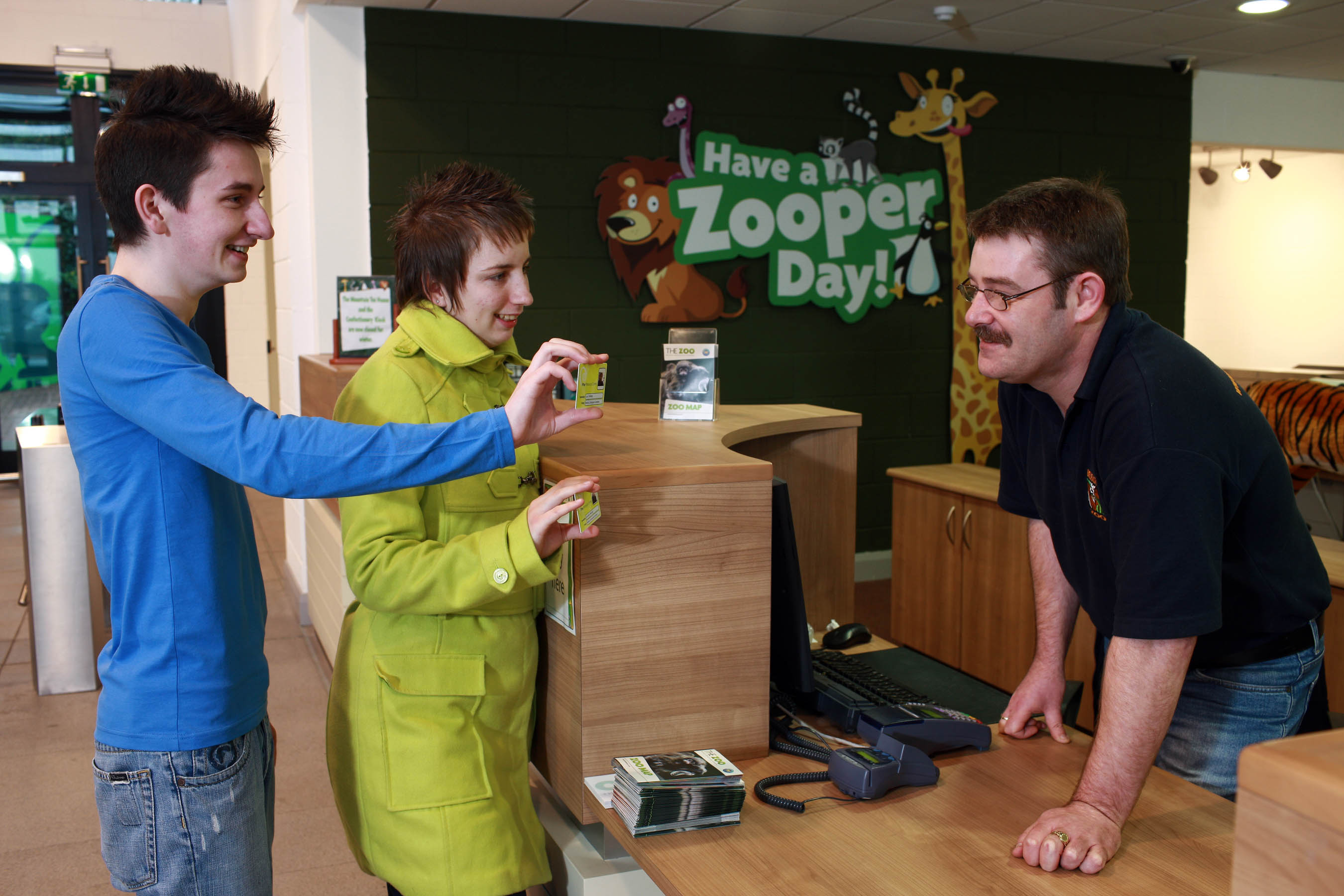 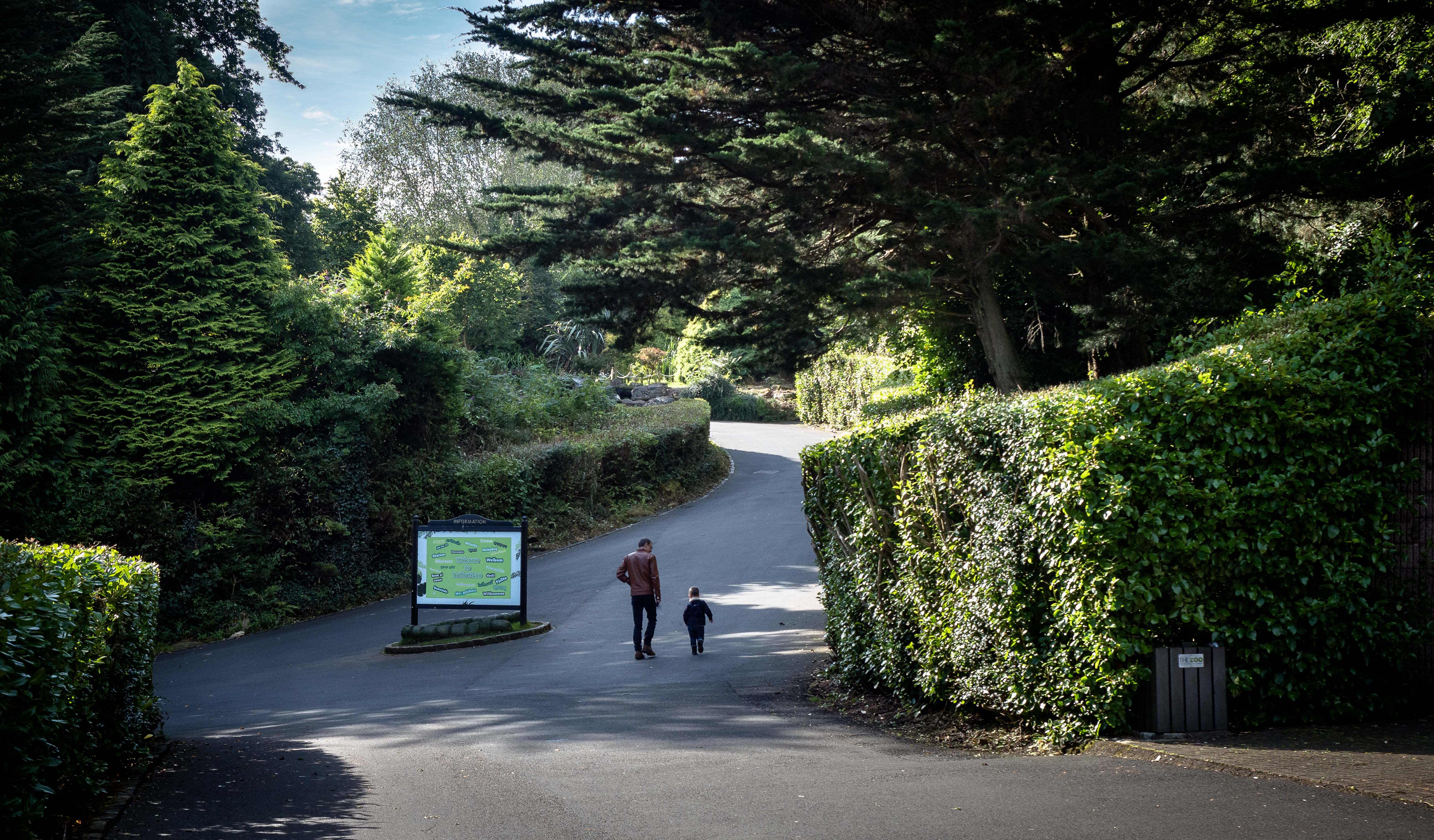 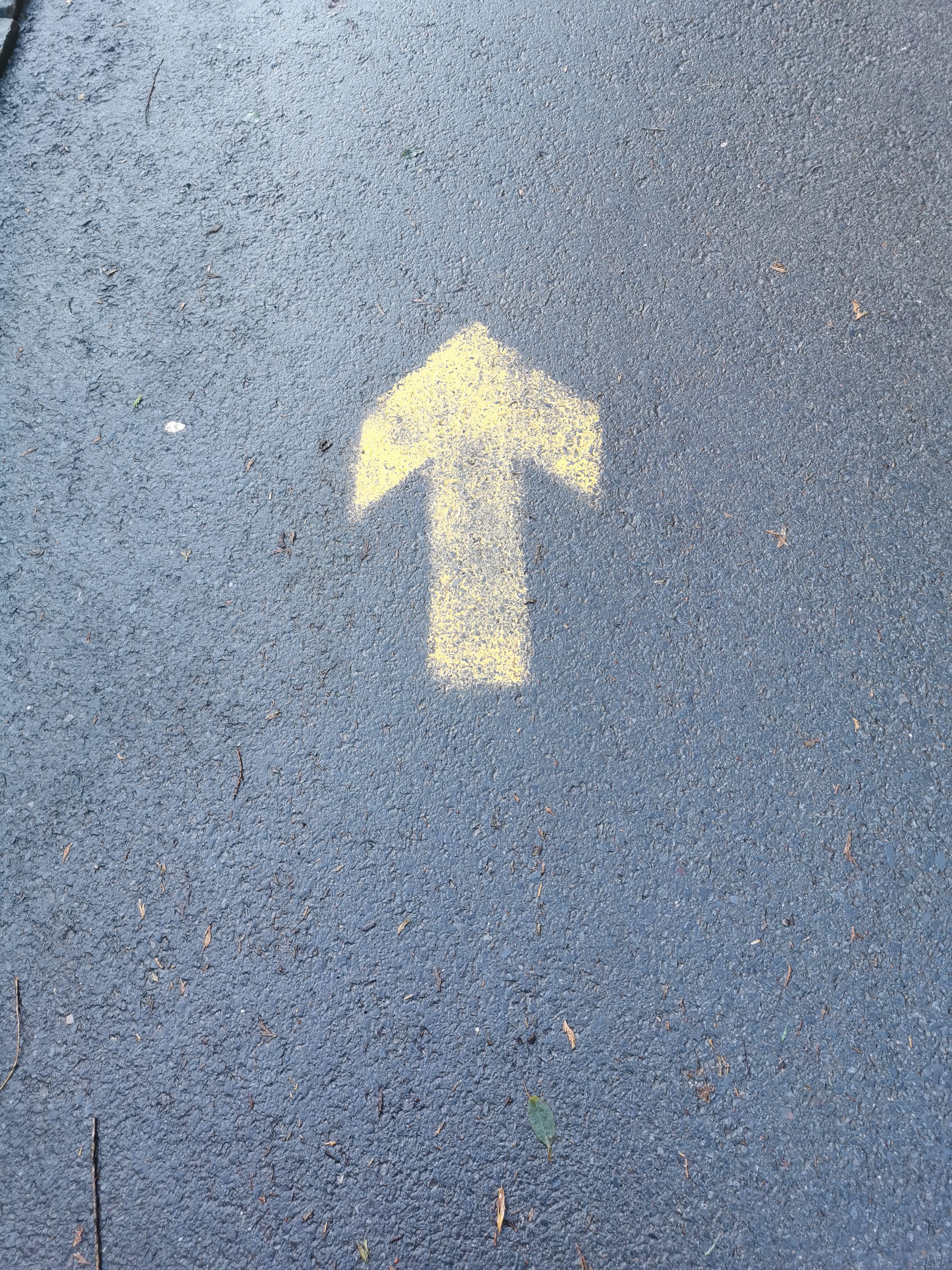 Then we follow the arrows up the big hill and will walk pass Floral hall
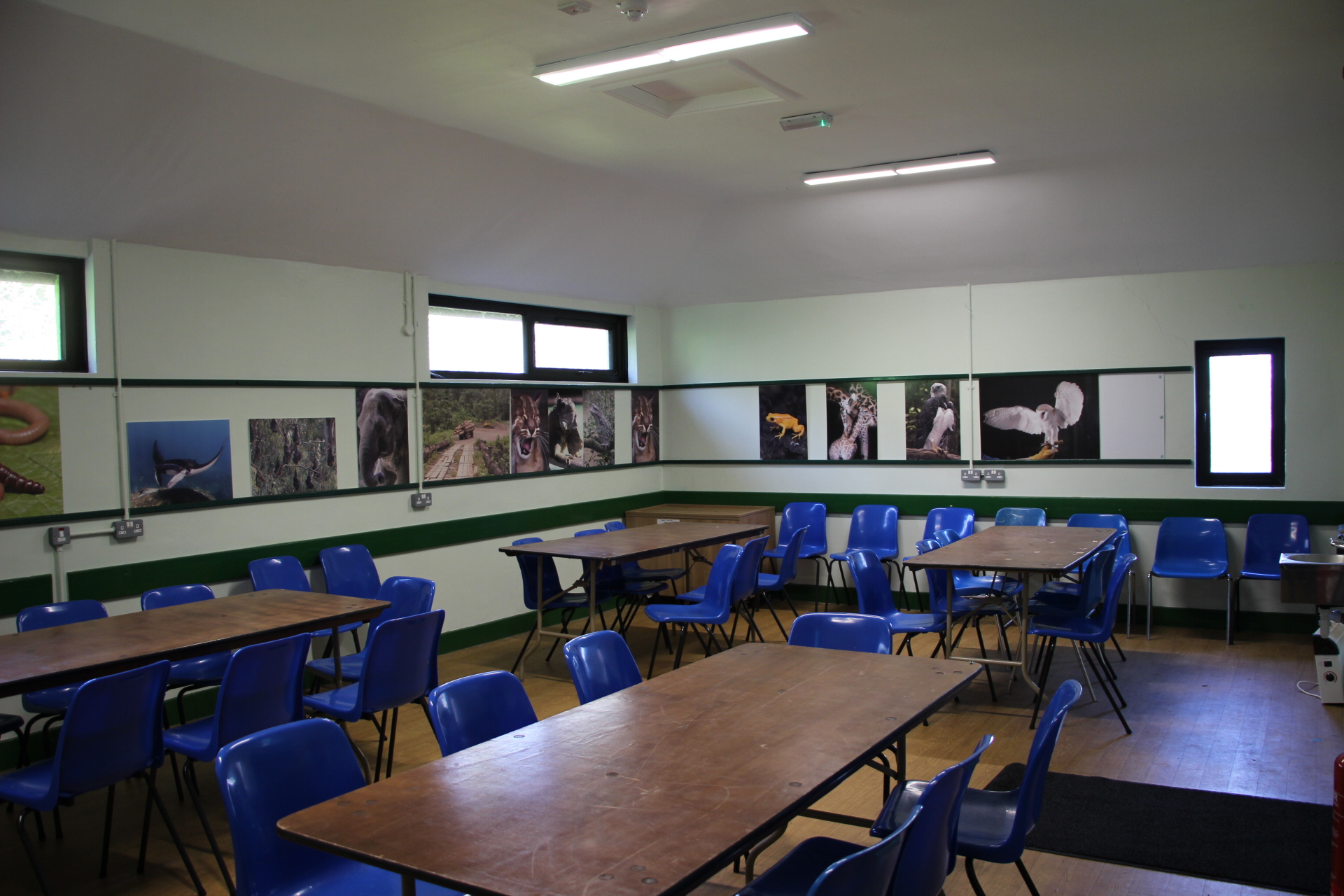 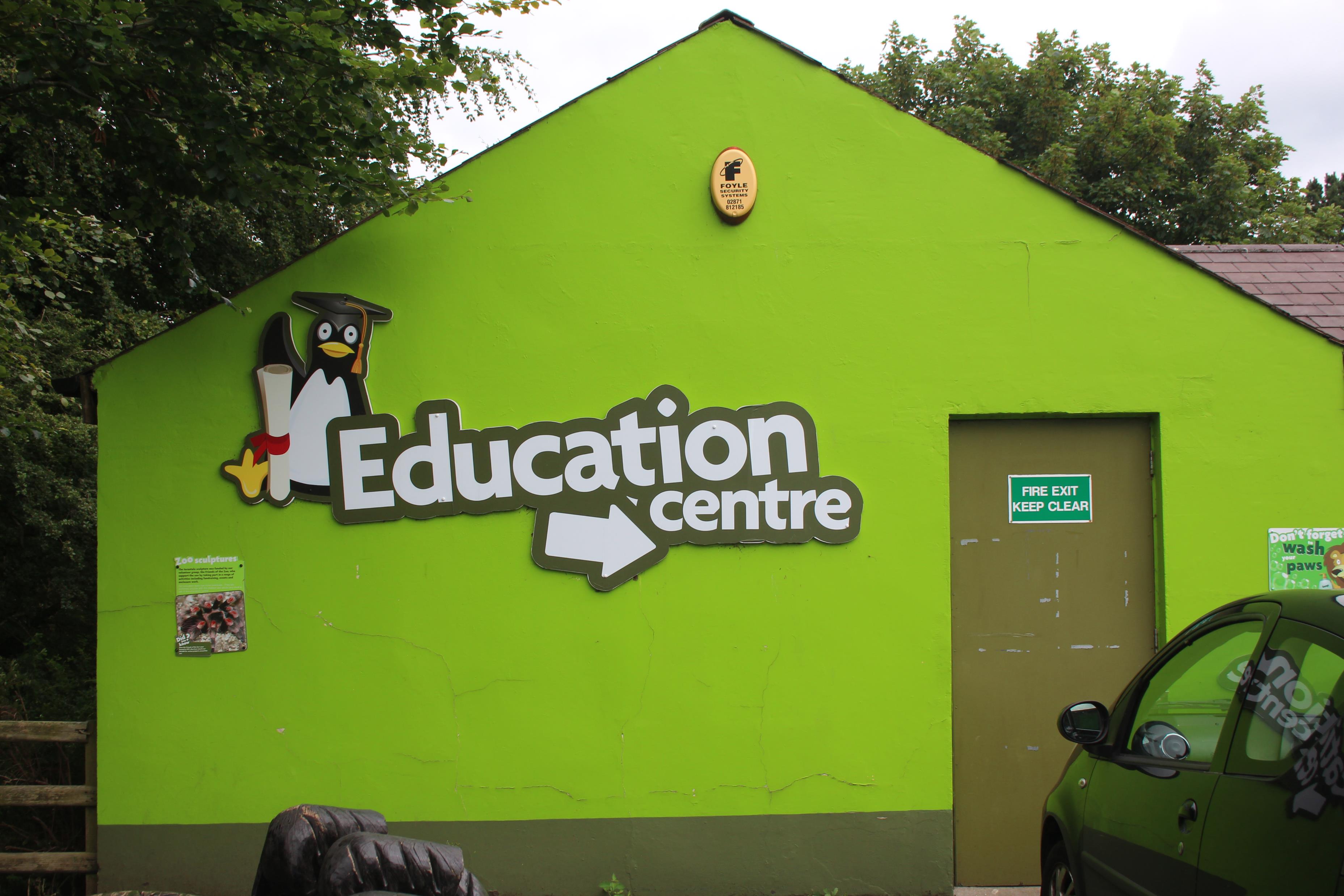 This will bring us to education centre, where we will meet the education officer who will teach us all about animals.
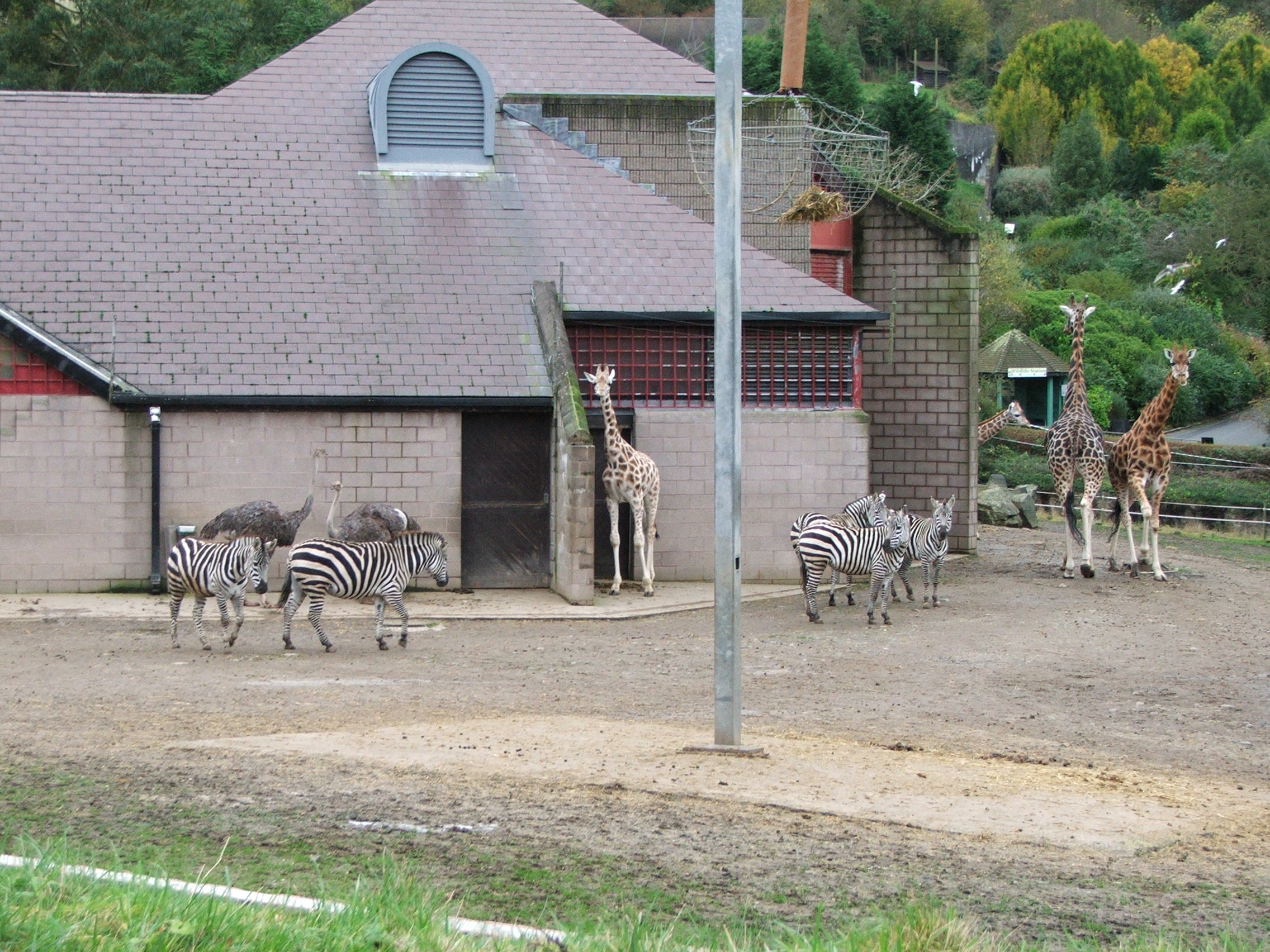 After the lesson is over, we get to explore the zoo with our teacher and classmates
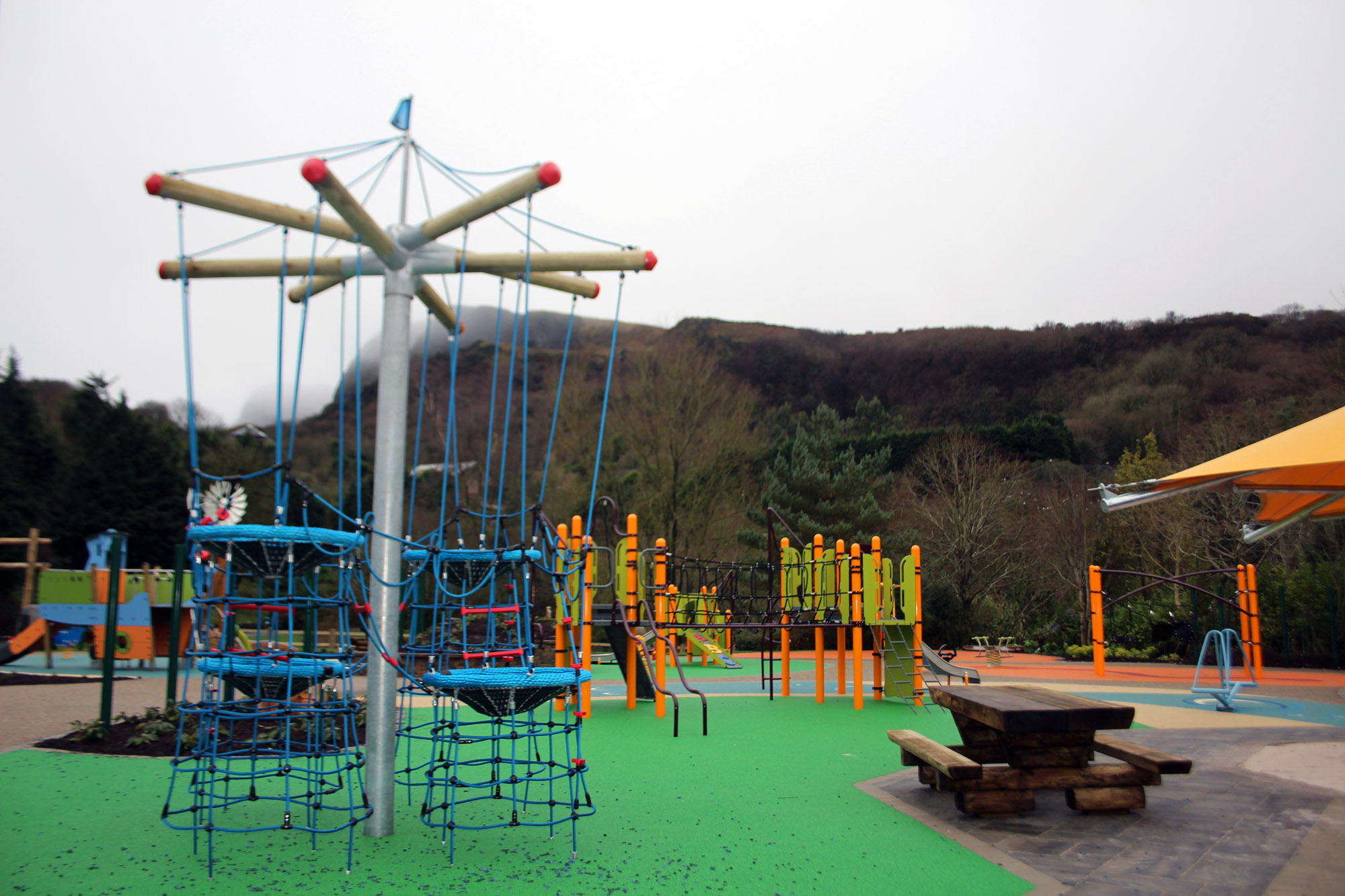 Beside the pond with the flamingos and ducks there is a big play park where we can have snack and play.
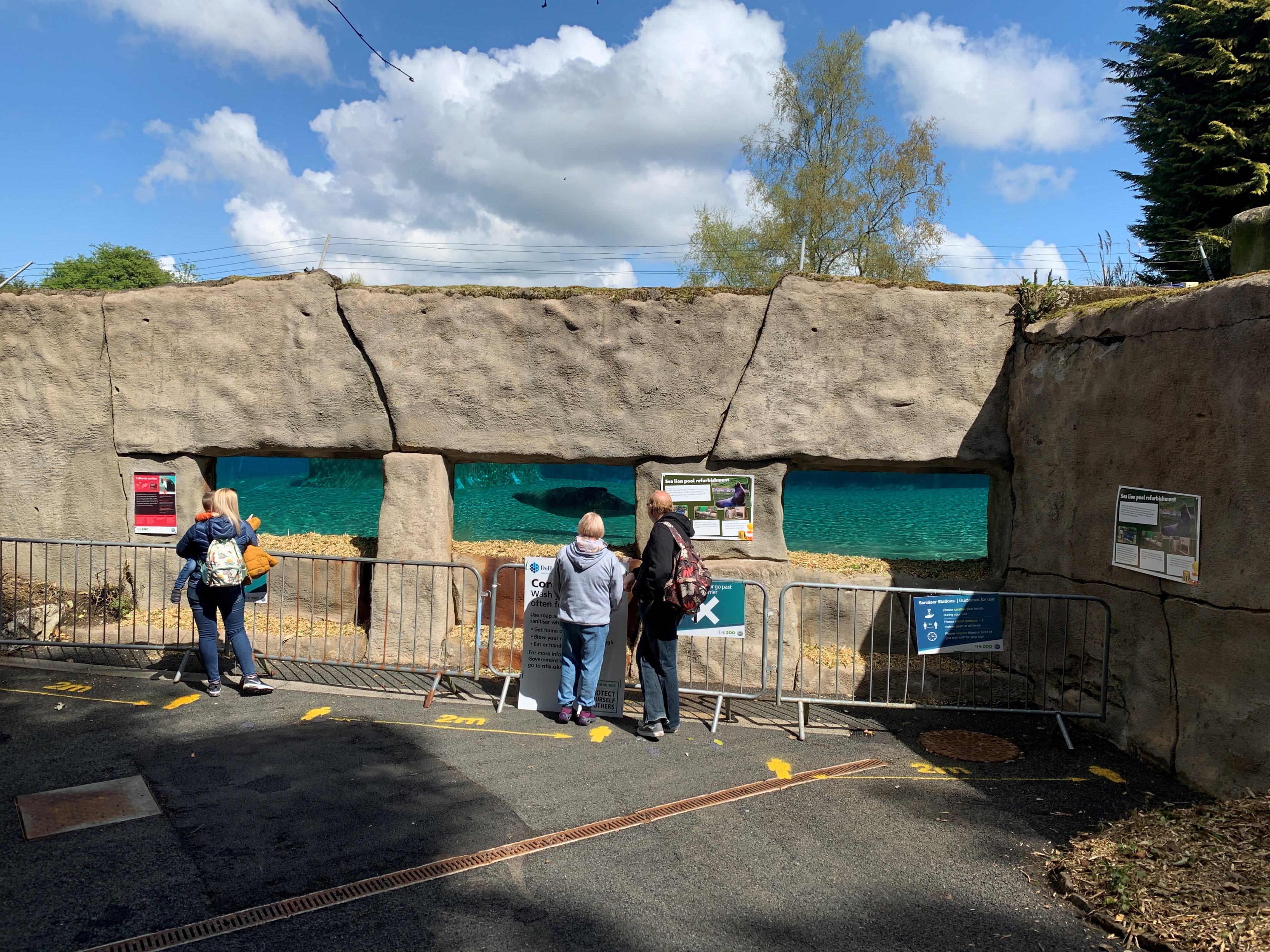 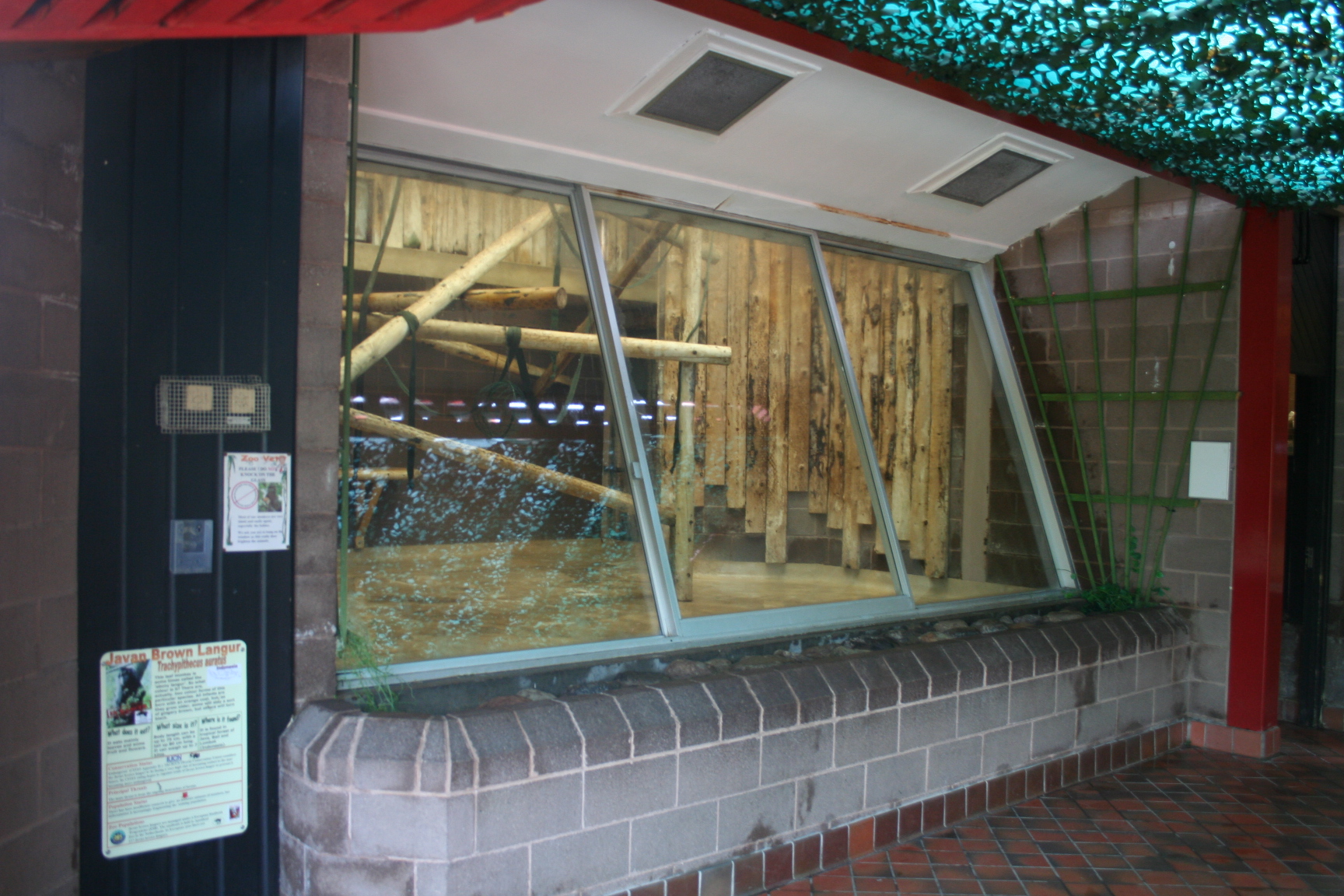 All the animals are up the big hill, some may be inside, and some may be outside.
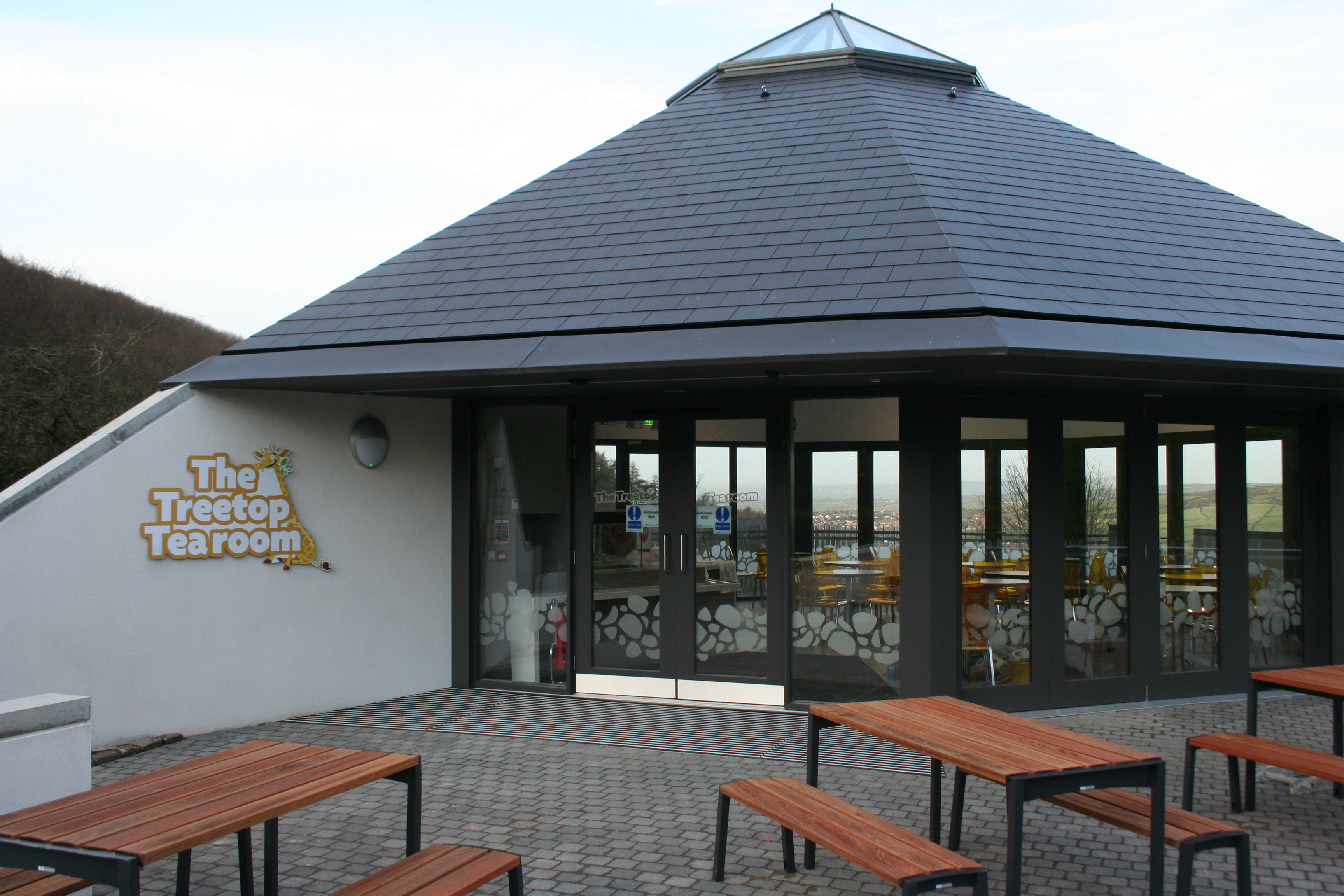 At the top there is a café called Tree top where we can have our lunch on picnic benches.
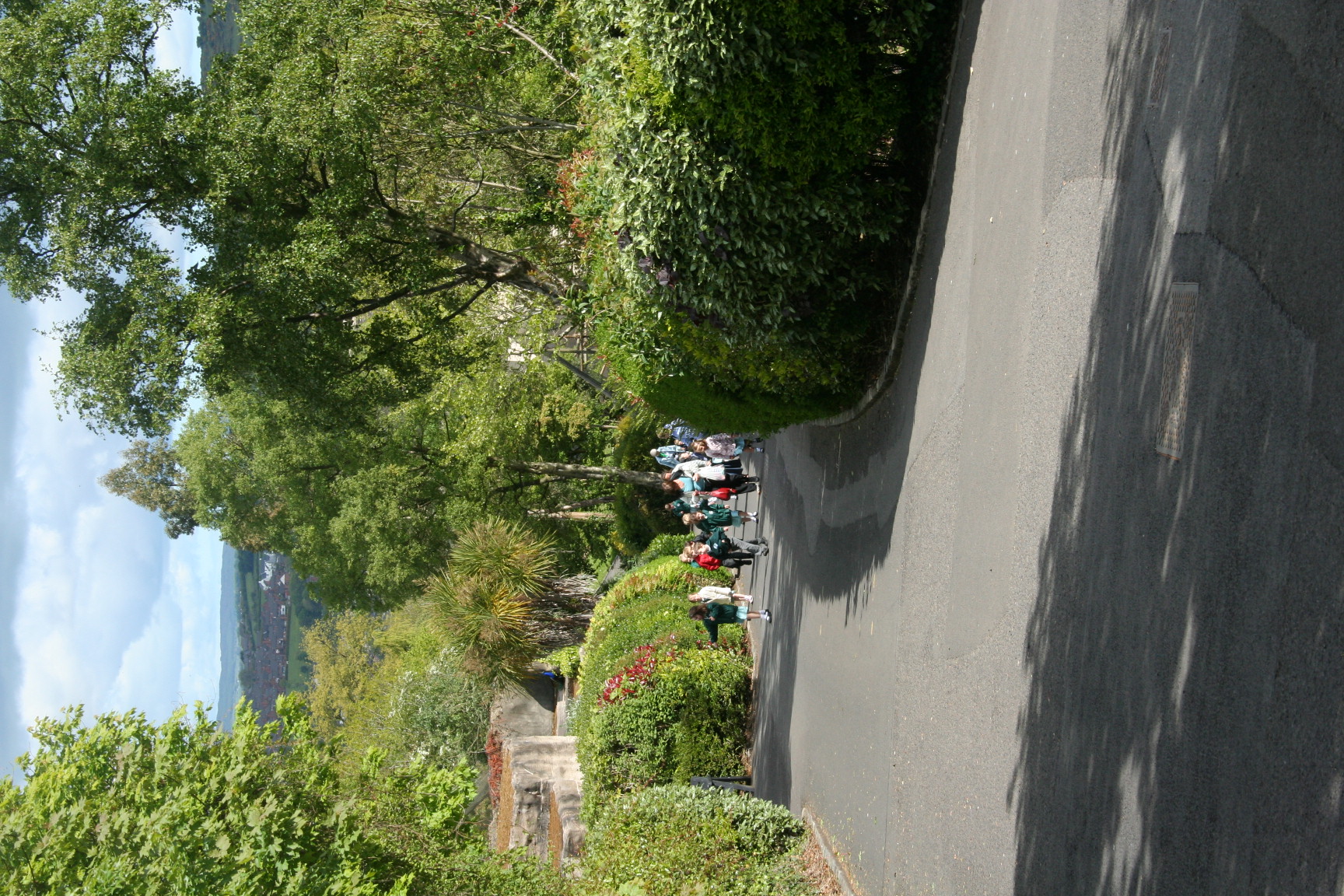 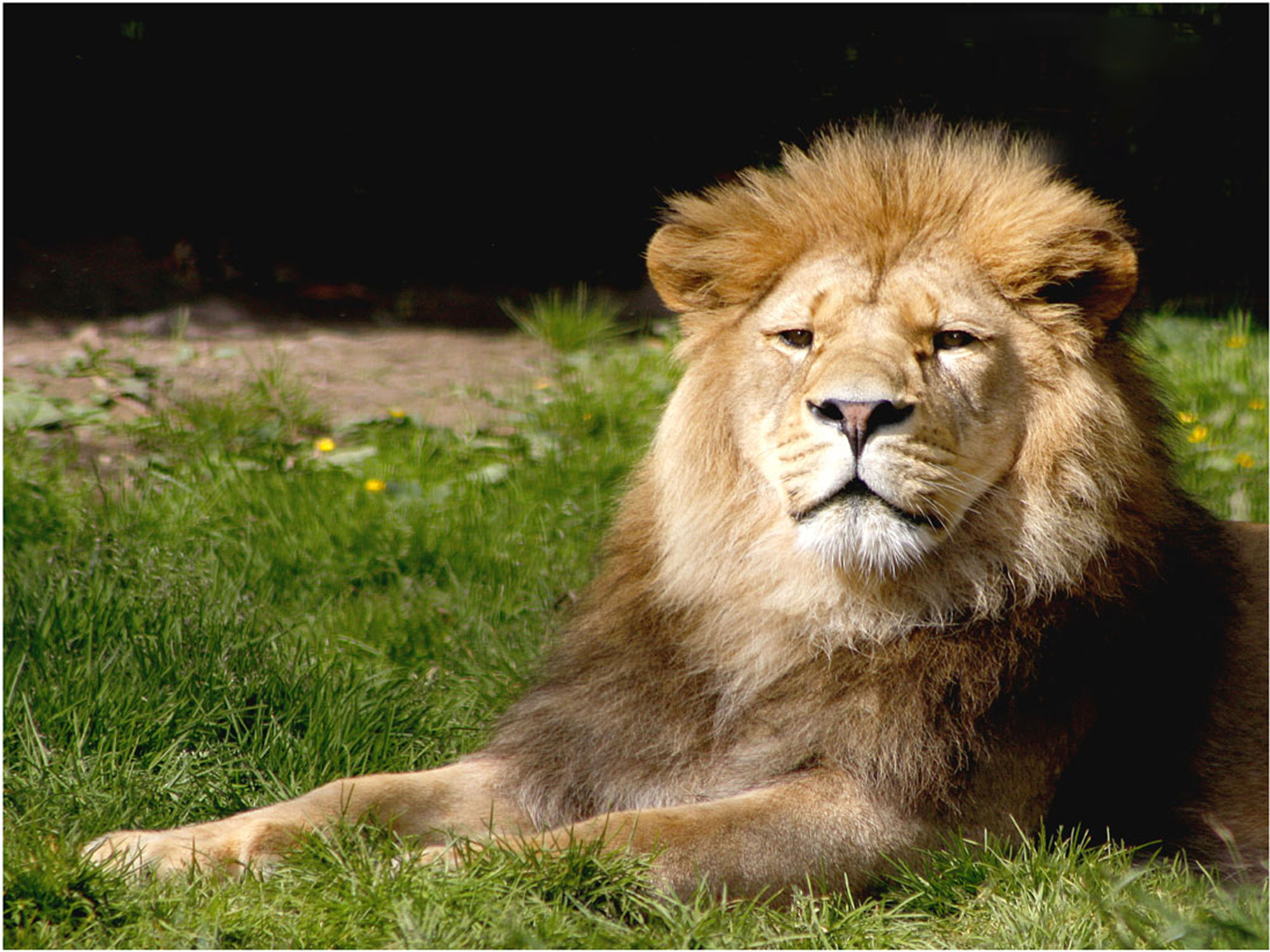 Down the hill there will be lots more animals for us to see.
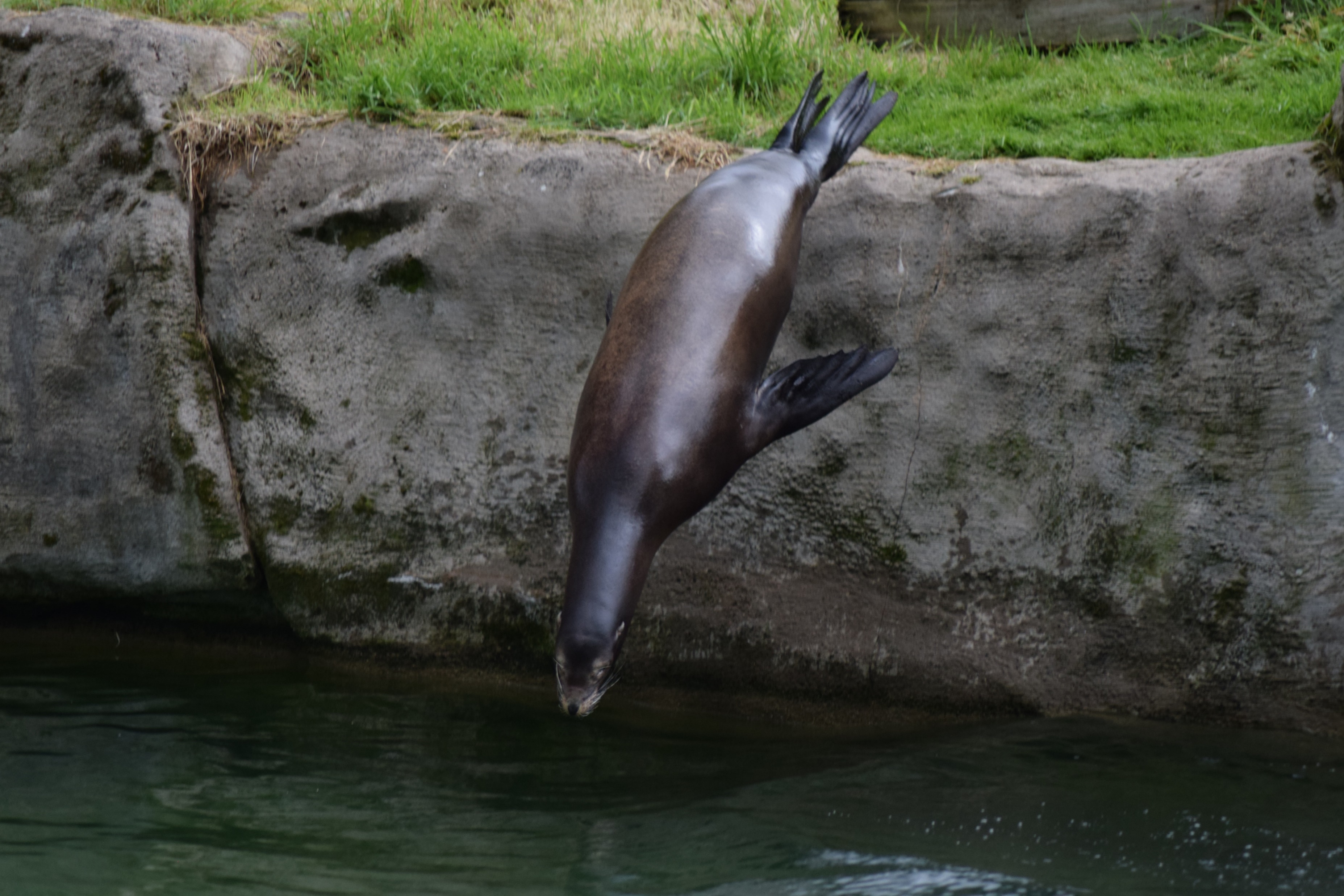 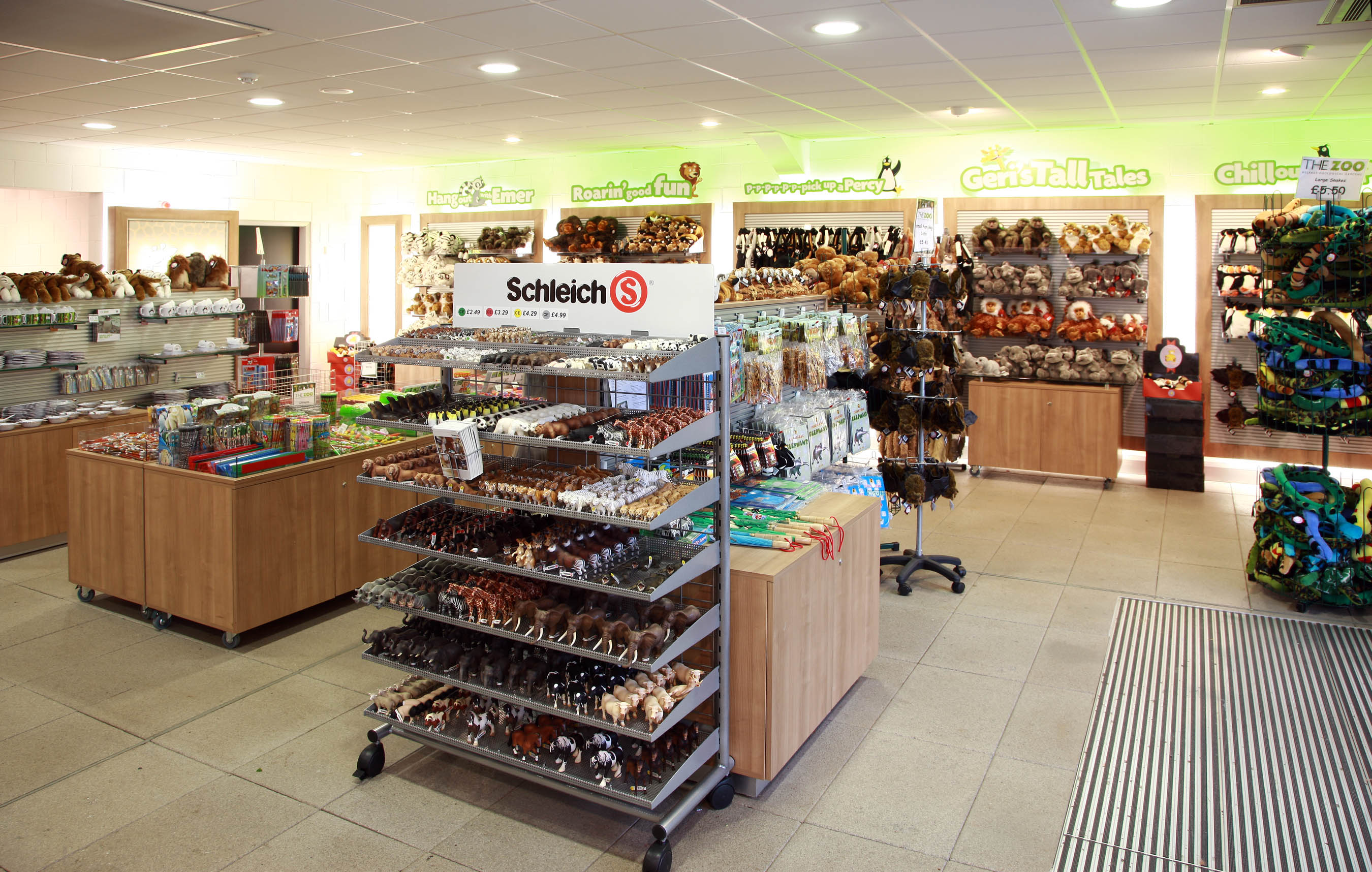 When it’s time to go home we leave through the giftshop
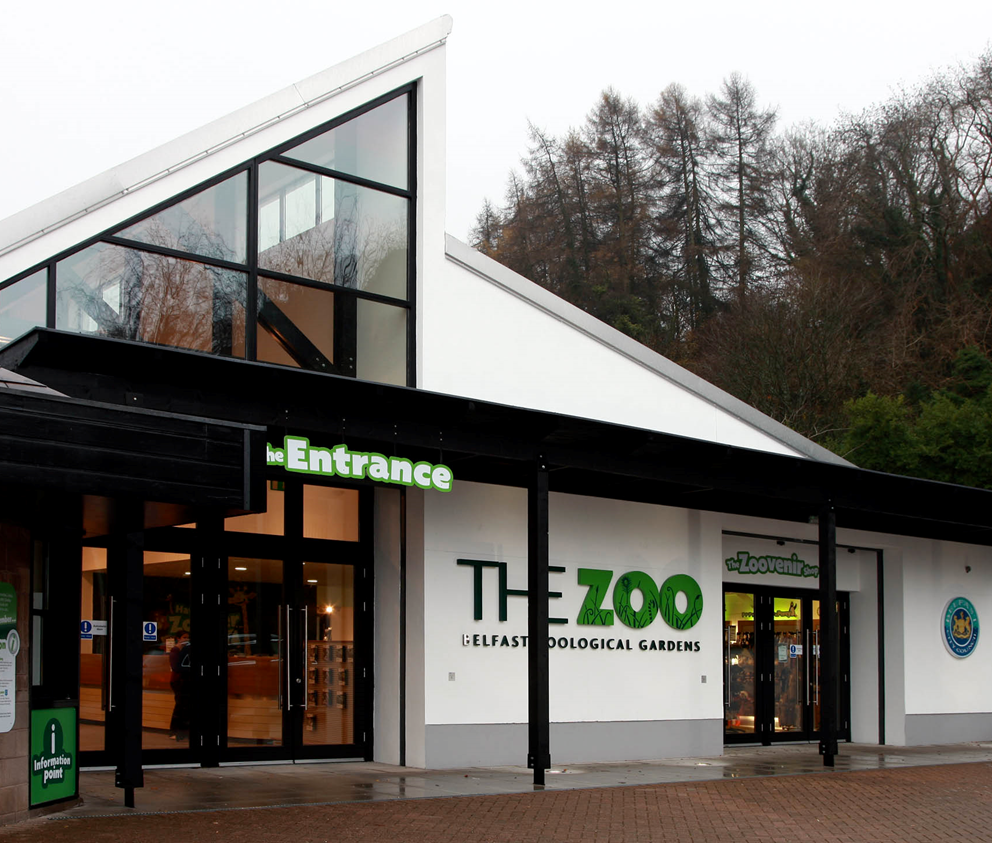 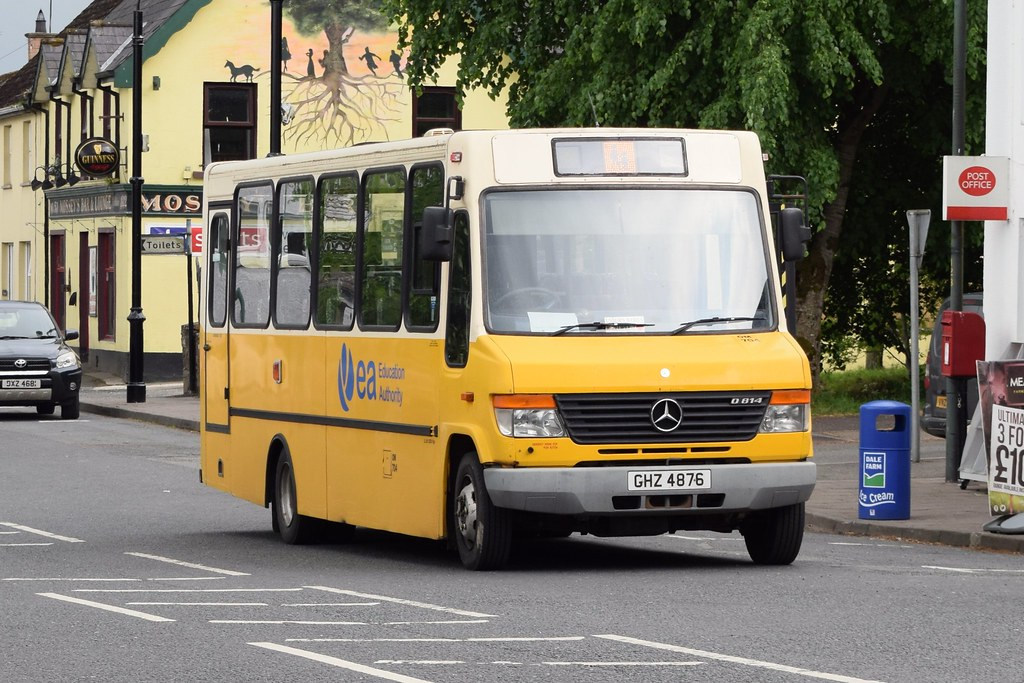 Then we say goodbye to the zoo and head back to school on the bus.